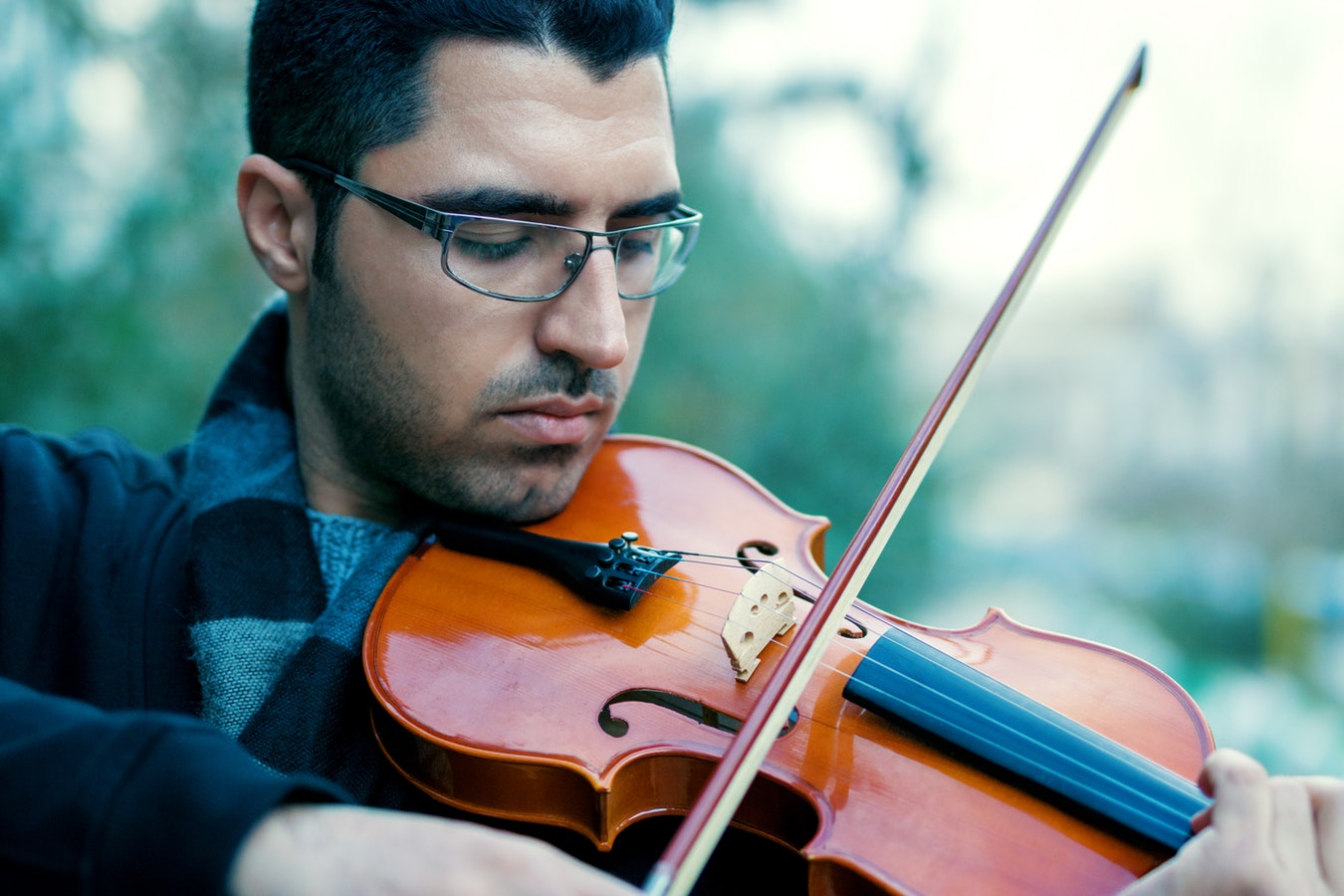 I AM MORE
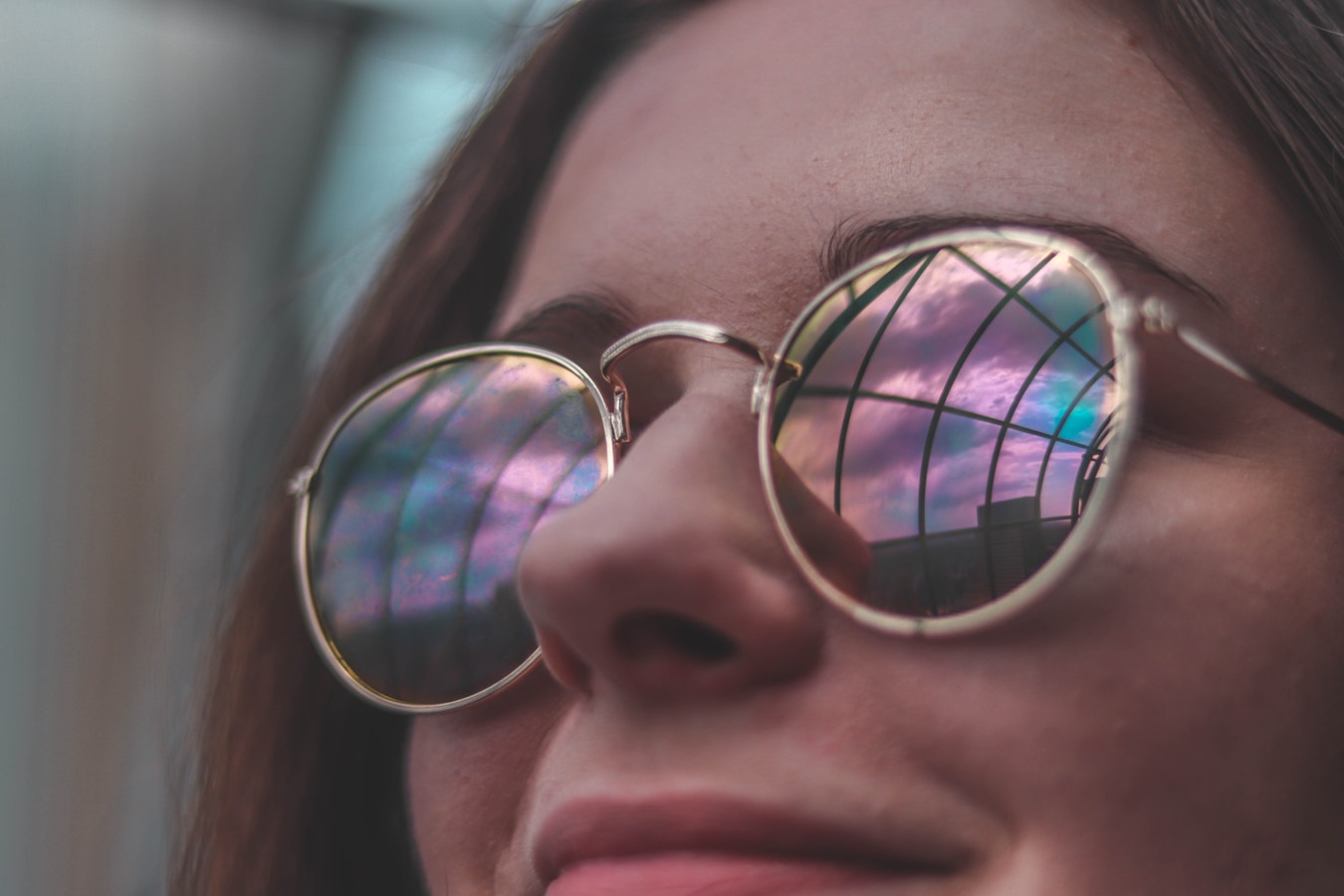 THAN WHAT
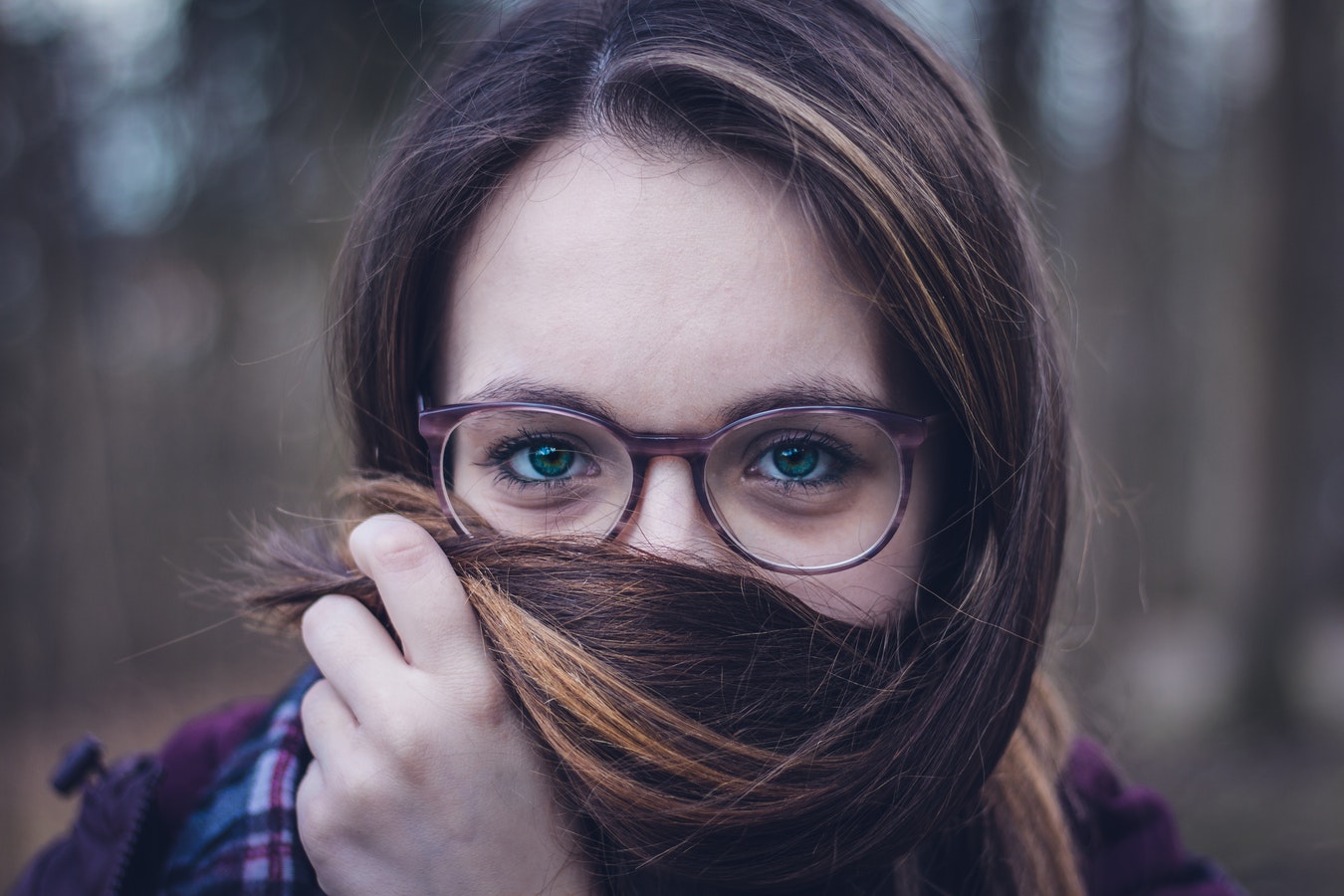 YOU SEE
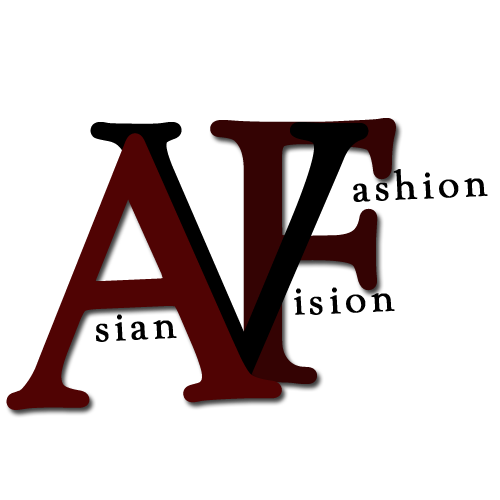 WE CARE YOUR VISION
www.asianvisionfashion.com
1177 Avenue of the Americas, New York, NY 10036
1-800-123-4567
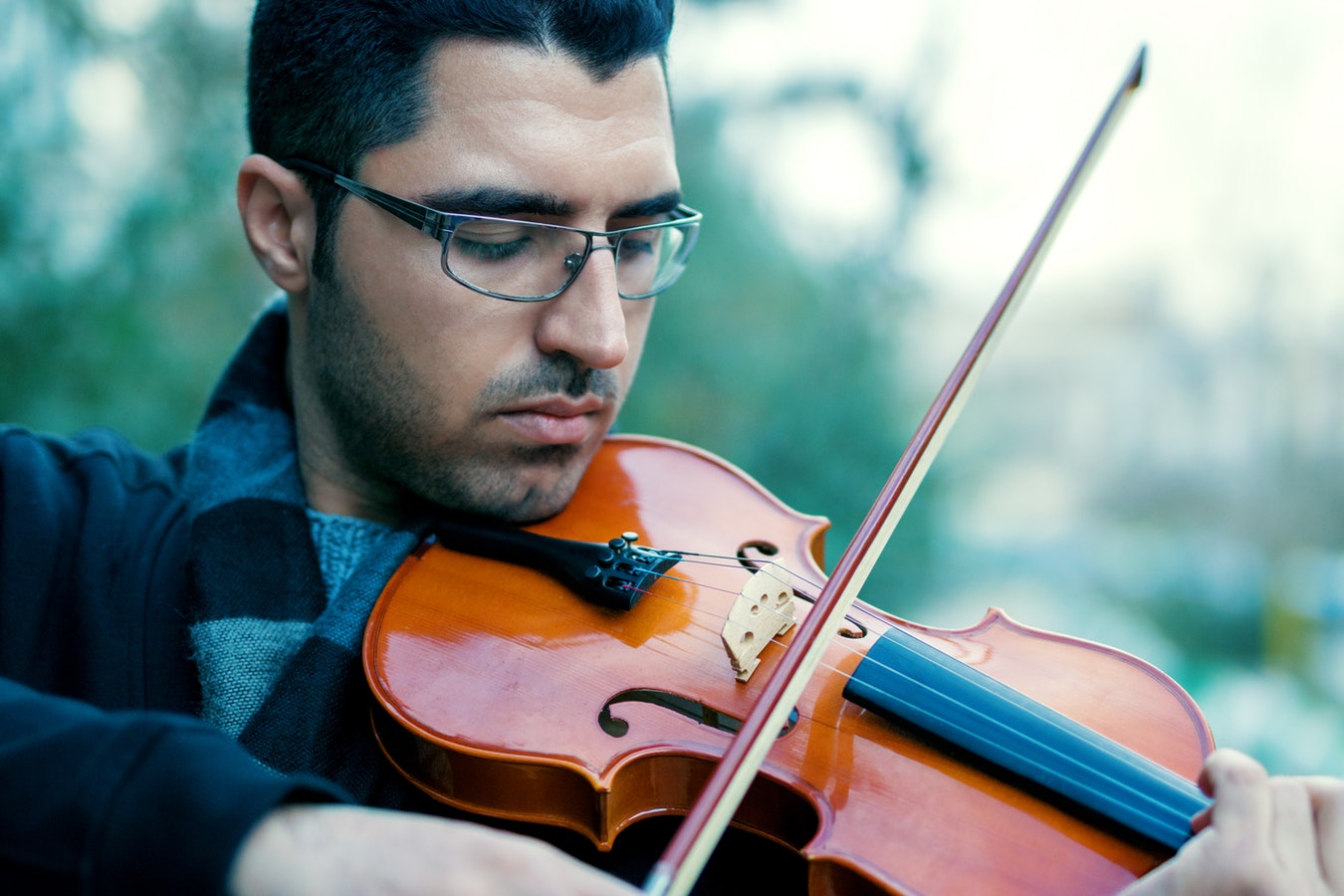 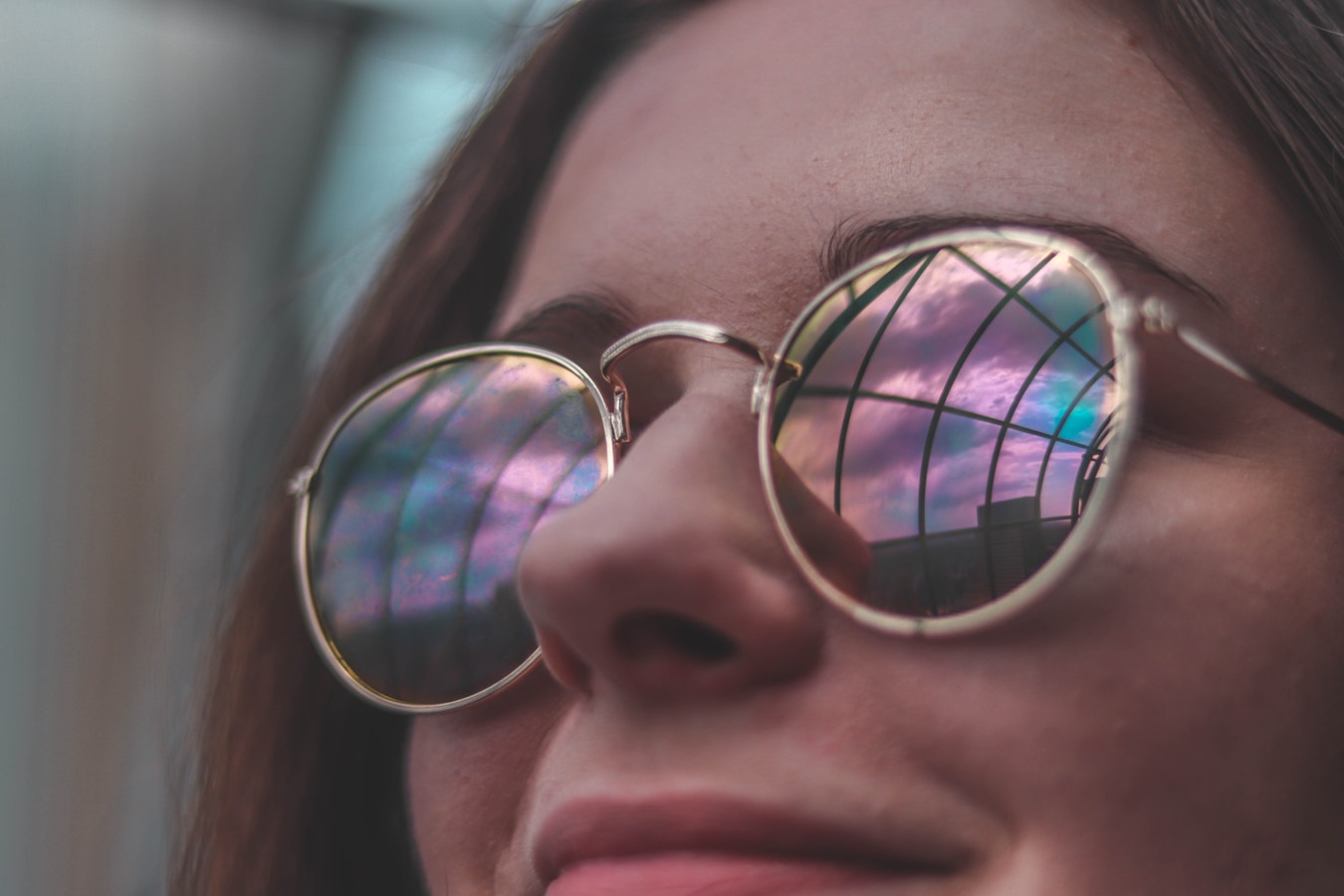 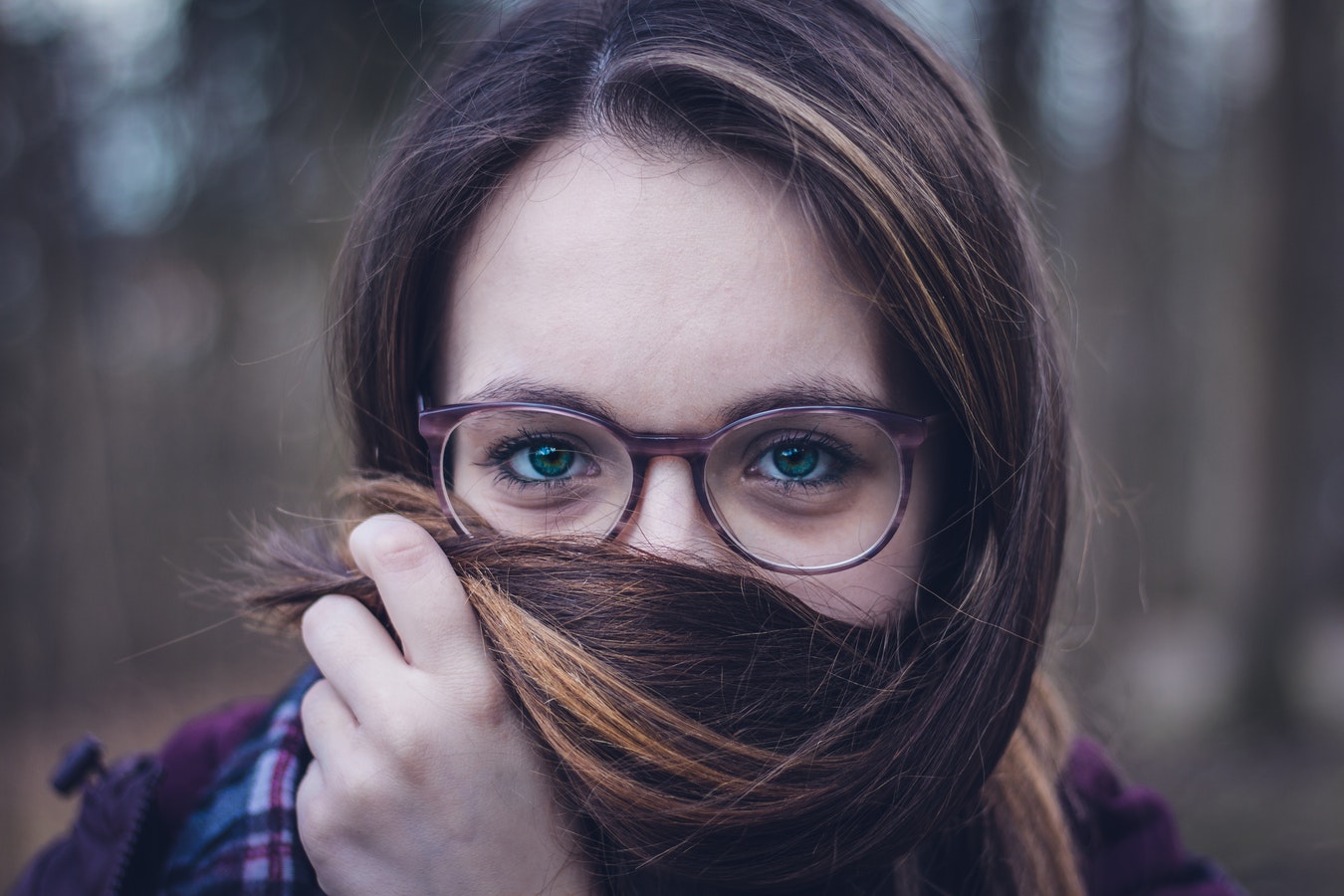 I AM
MORE
THAN
WHAT YOU
SEE!
BROWLINE
REGULAR
EXCLUSIVE OFFERS
Oversized Classic Vintage Retro Style Clear Lens Frame Rose
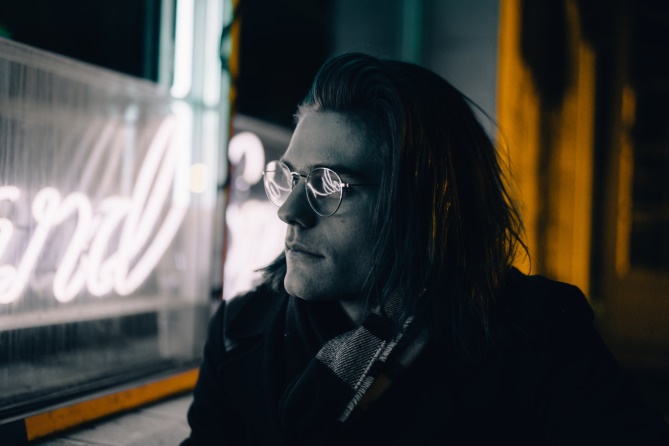 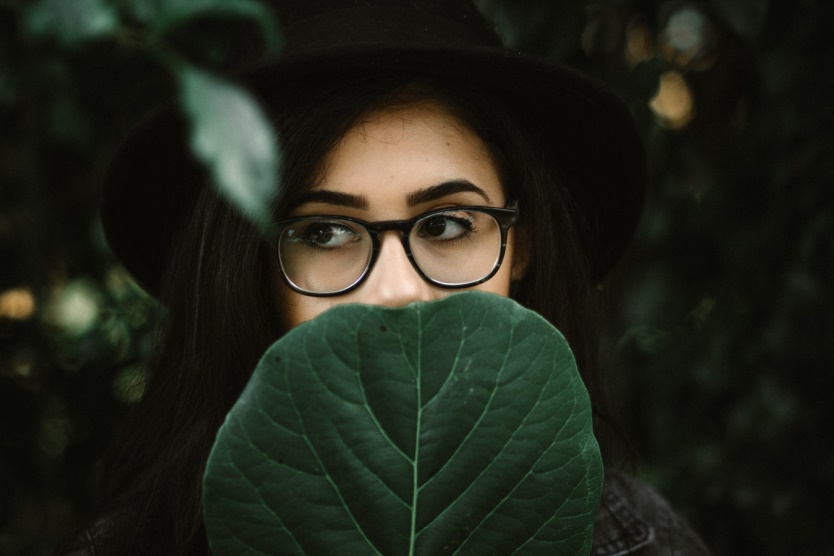 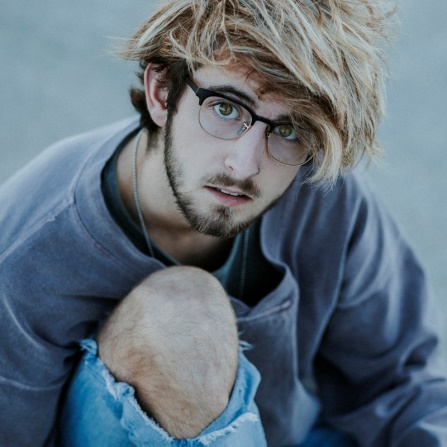 50% off
30% off
10% off
$200
$179
EXCLUSIVE OFFERS
Fashion Metal Frame Optical Glasses Classic Eyeglasses
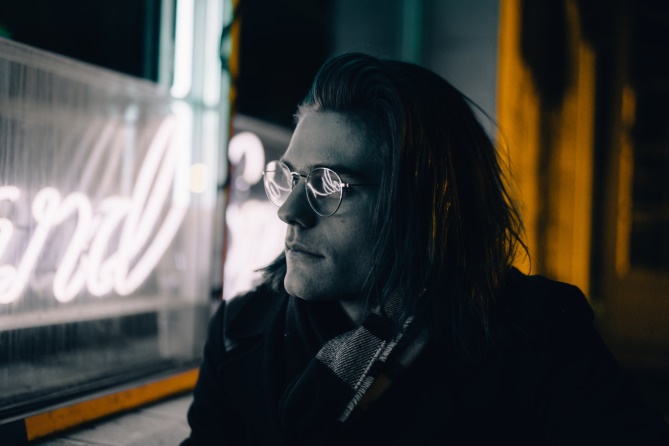 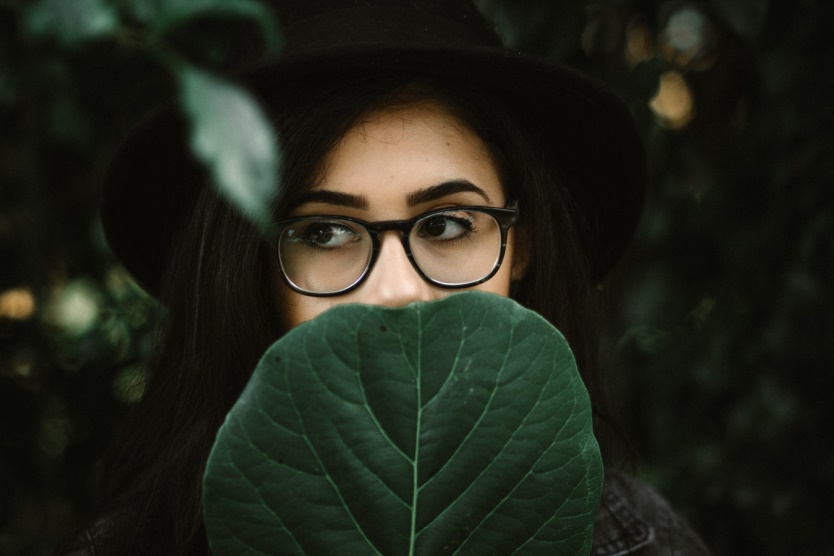 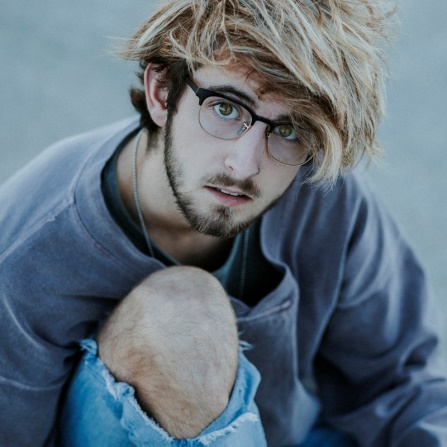 AVIATORROUND
50% off
20% off
10% off
$200
$199
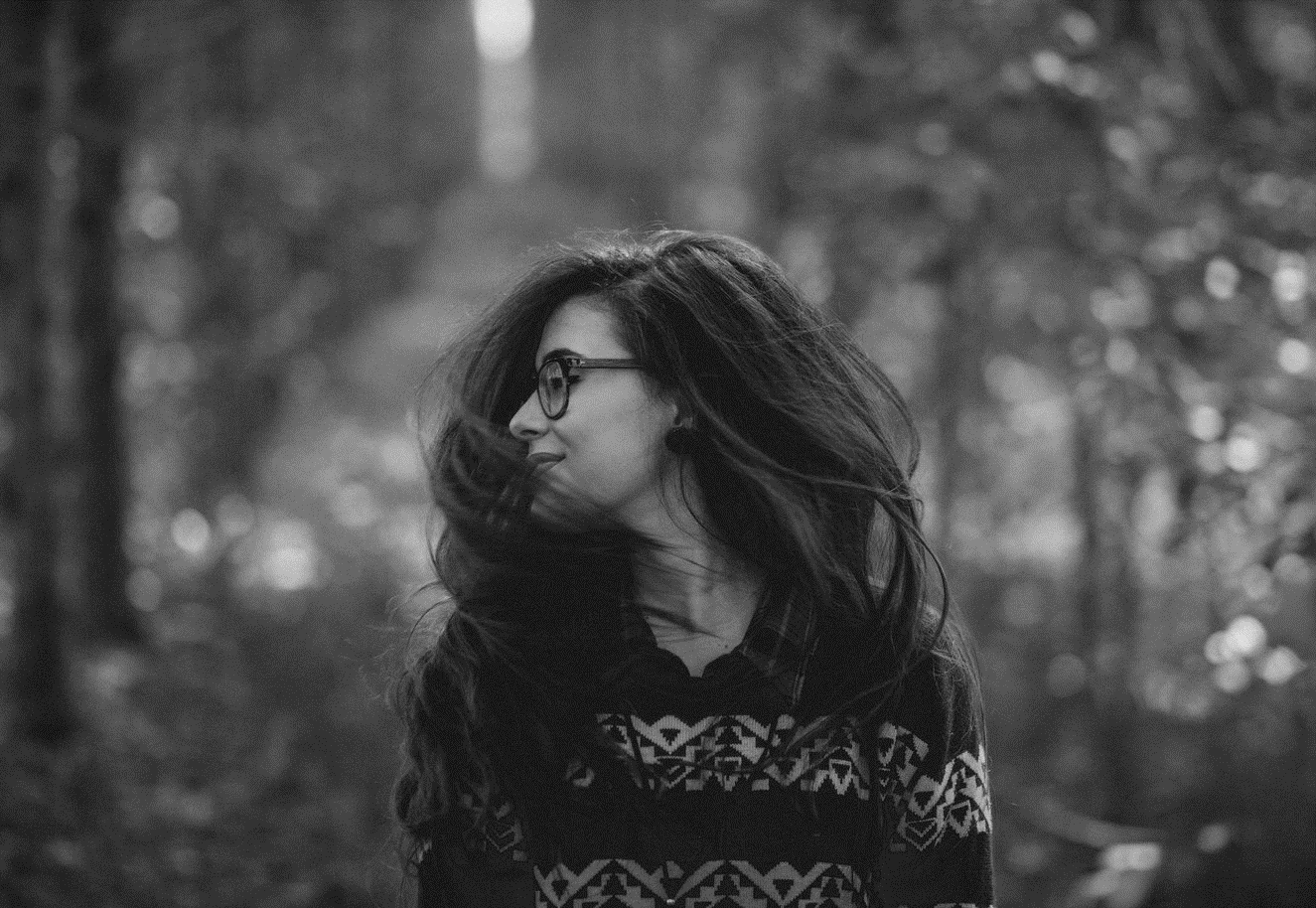 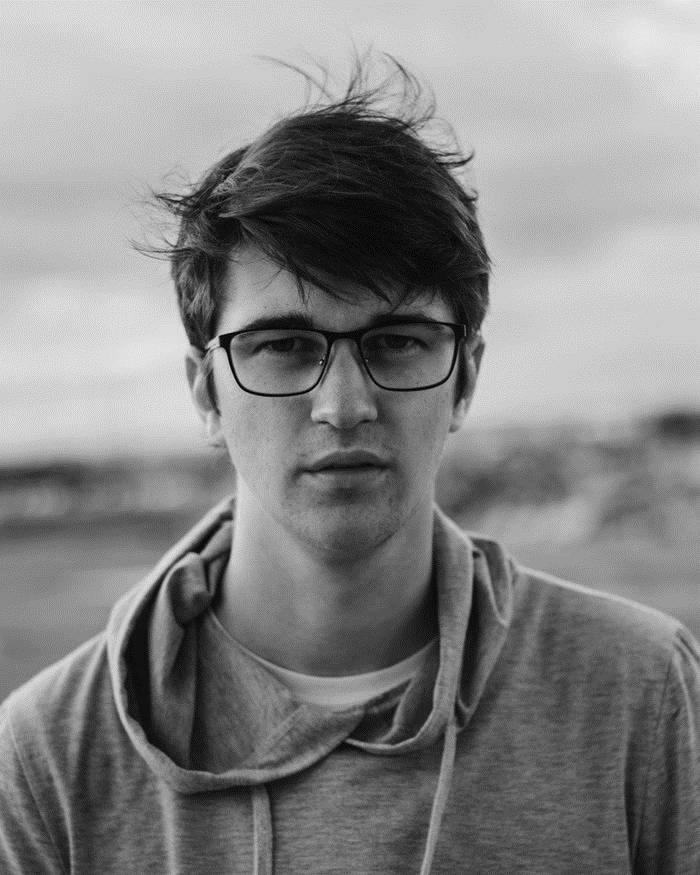 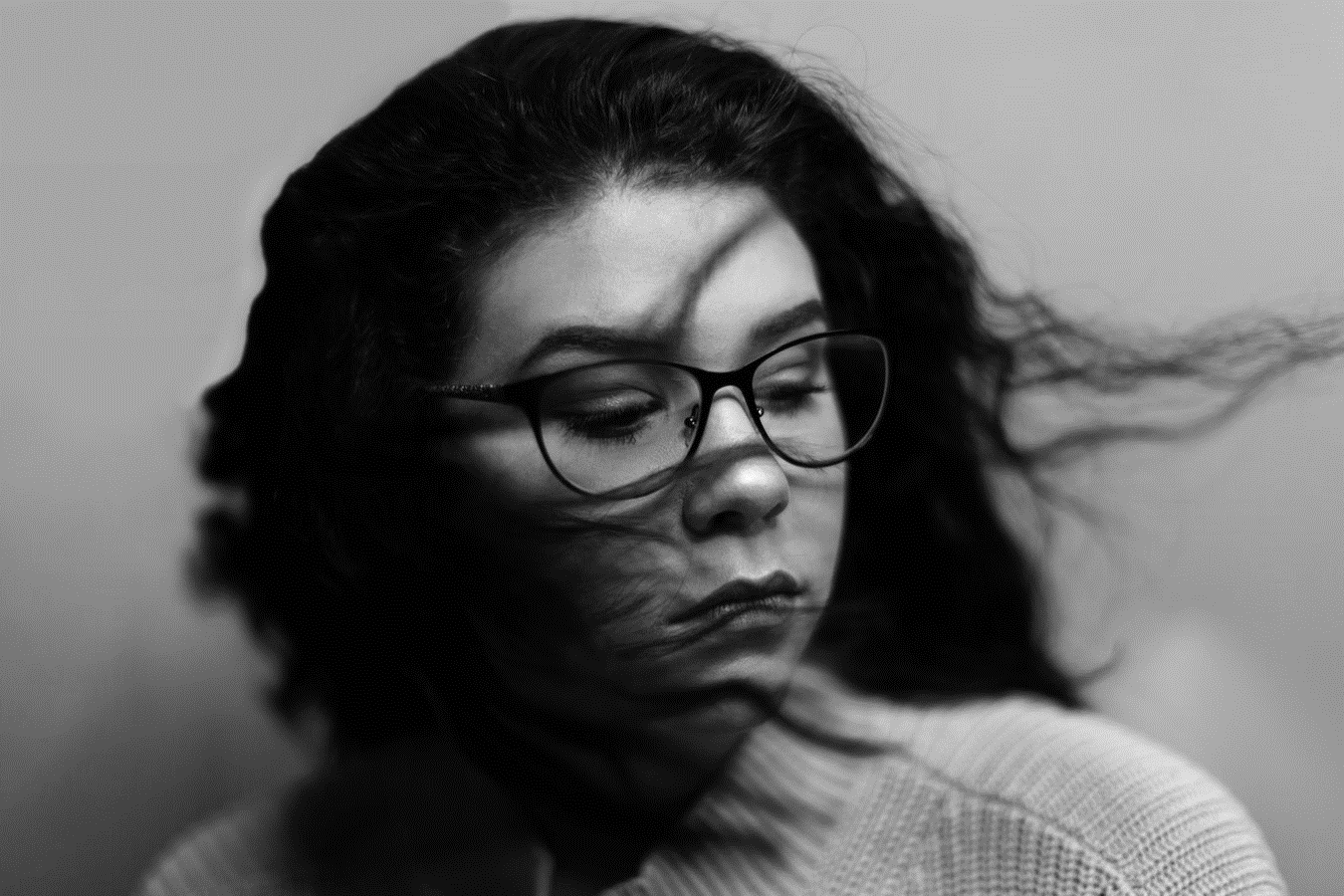 EXCLUSIVE OFFERS
50% off NOW, If you share our product to your Facebook, we will offer you 50% off discount code!
BROWLINE
Colours: Transparent, Black, Blue, Leopard
$149
LIMITED TIME OFFER
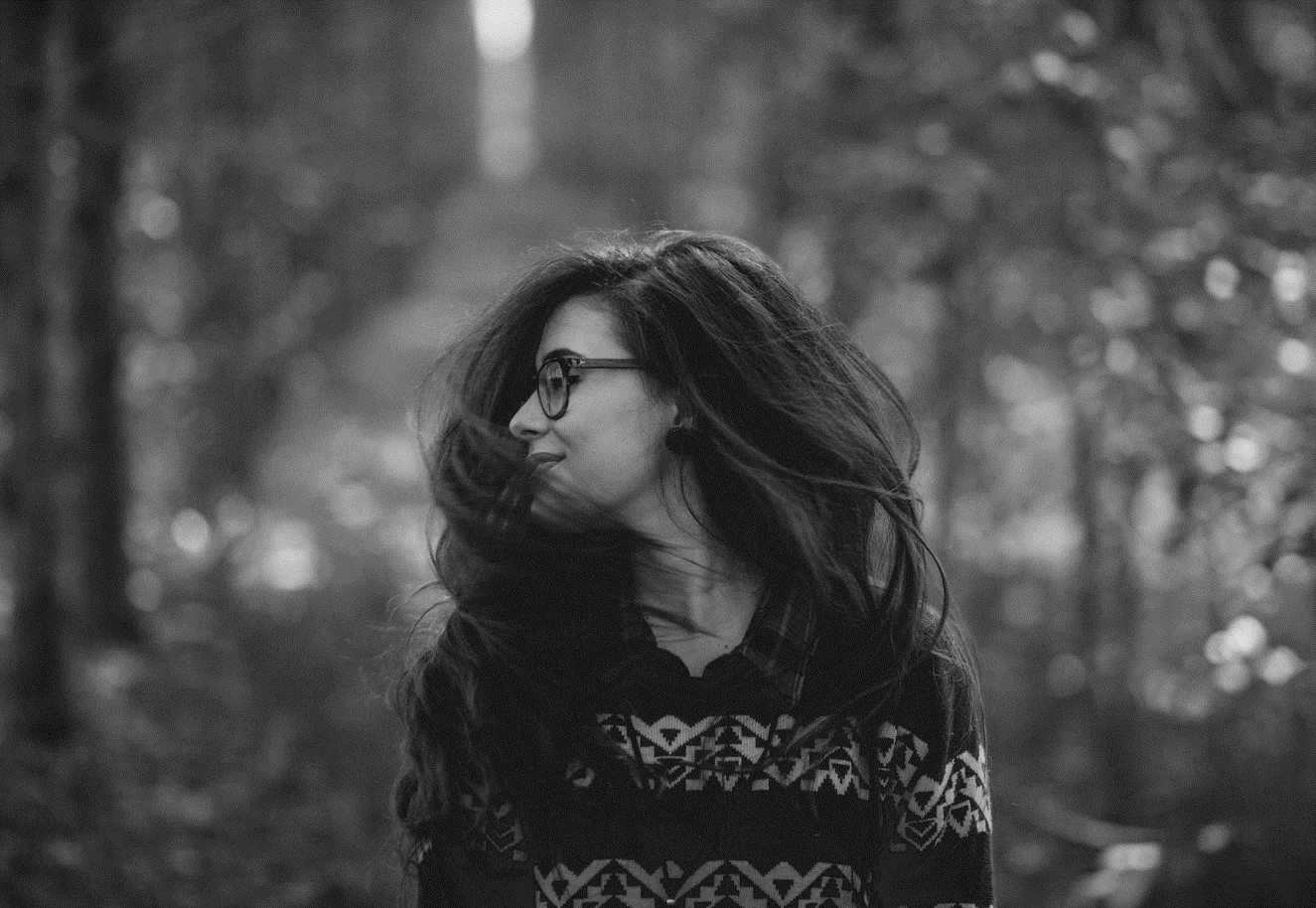 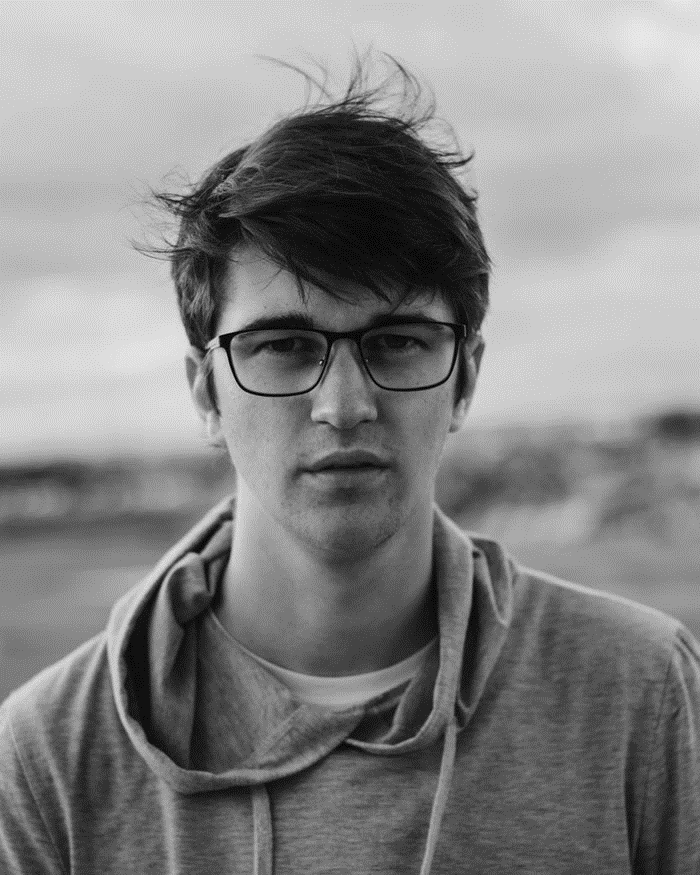 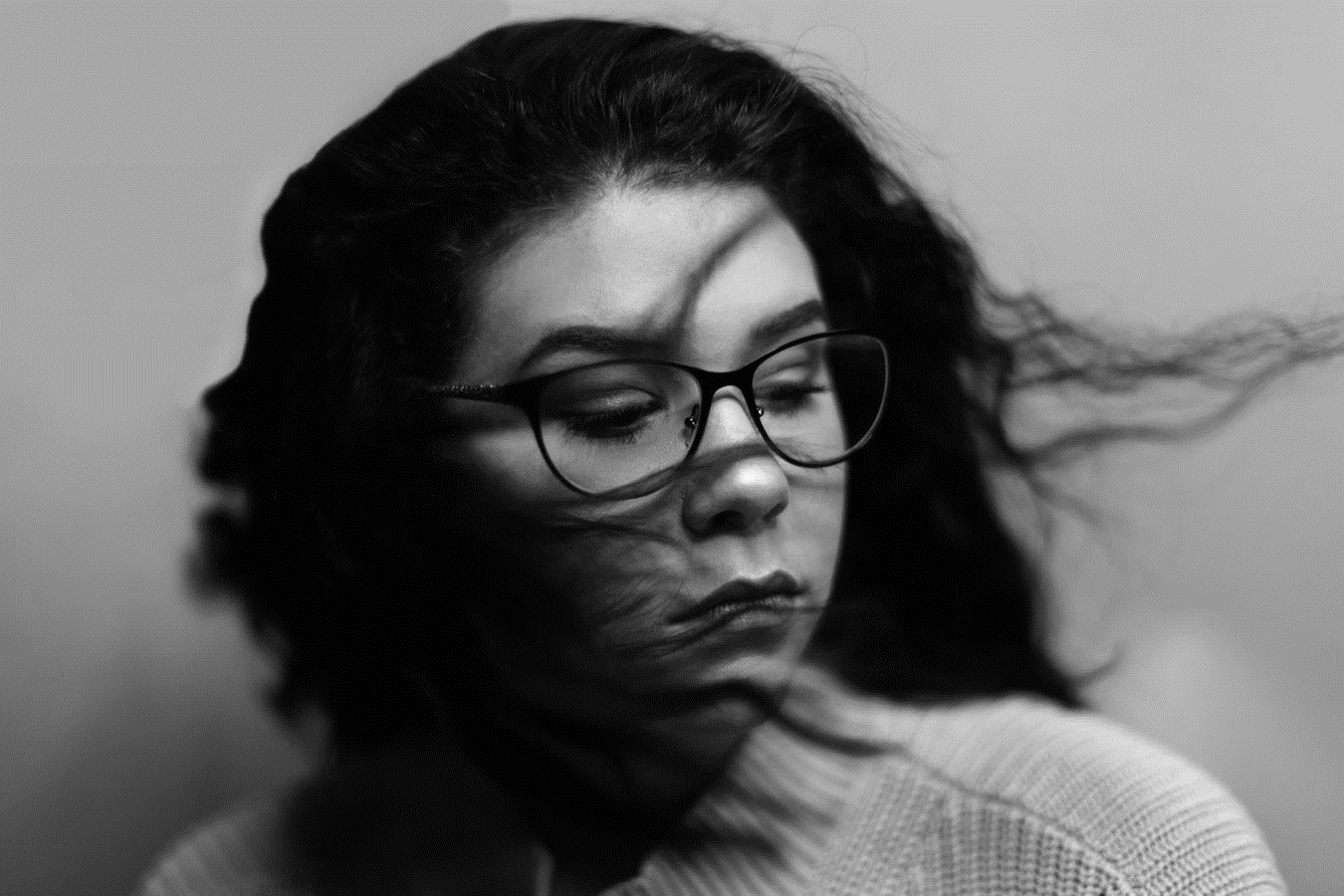 EXCLUSIVE OFFERS
20% off NOW, If you share our product to your Facebook, we will offer you 20% off discount code!
UNISEX
Colours: Transparent, Black, Blue, Leopard
$119
LIMITED TIME OFFER
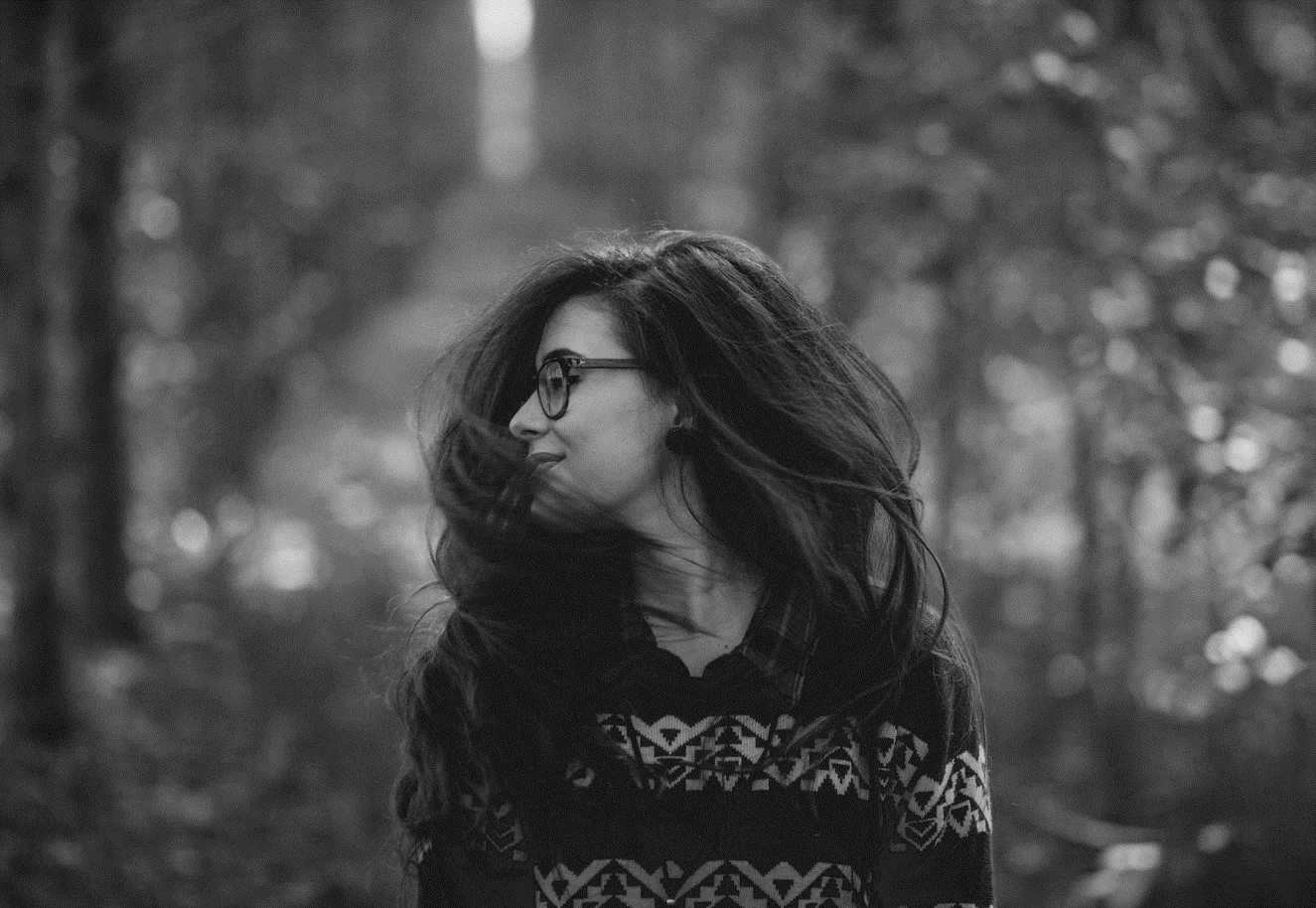 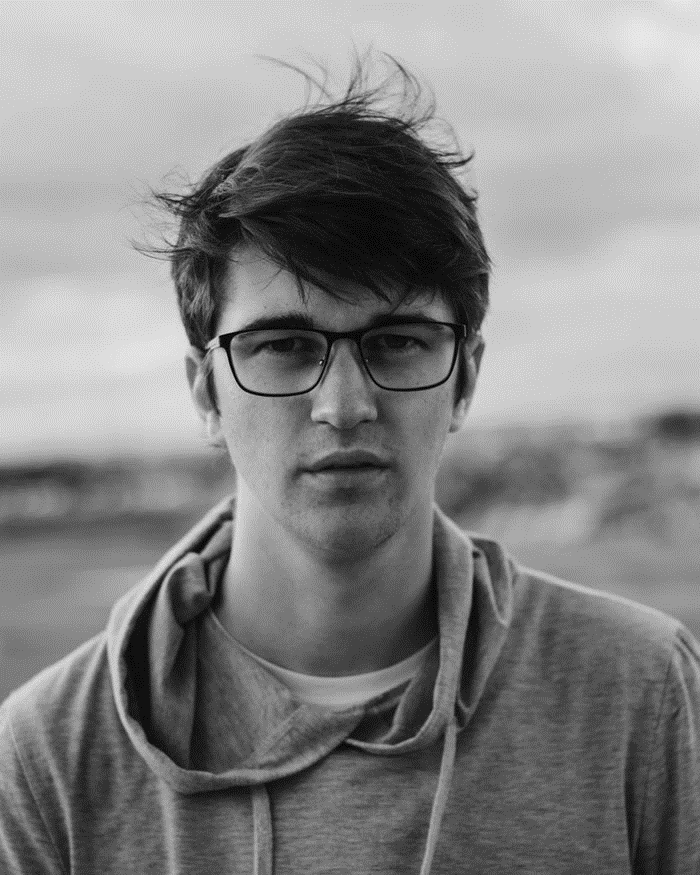 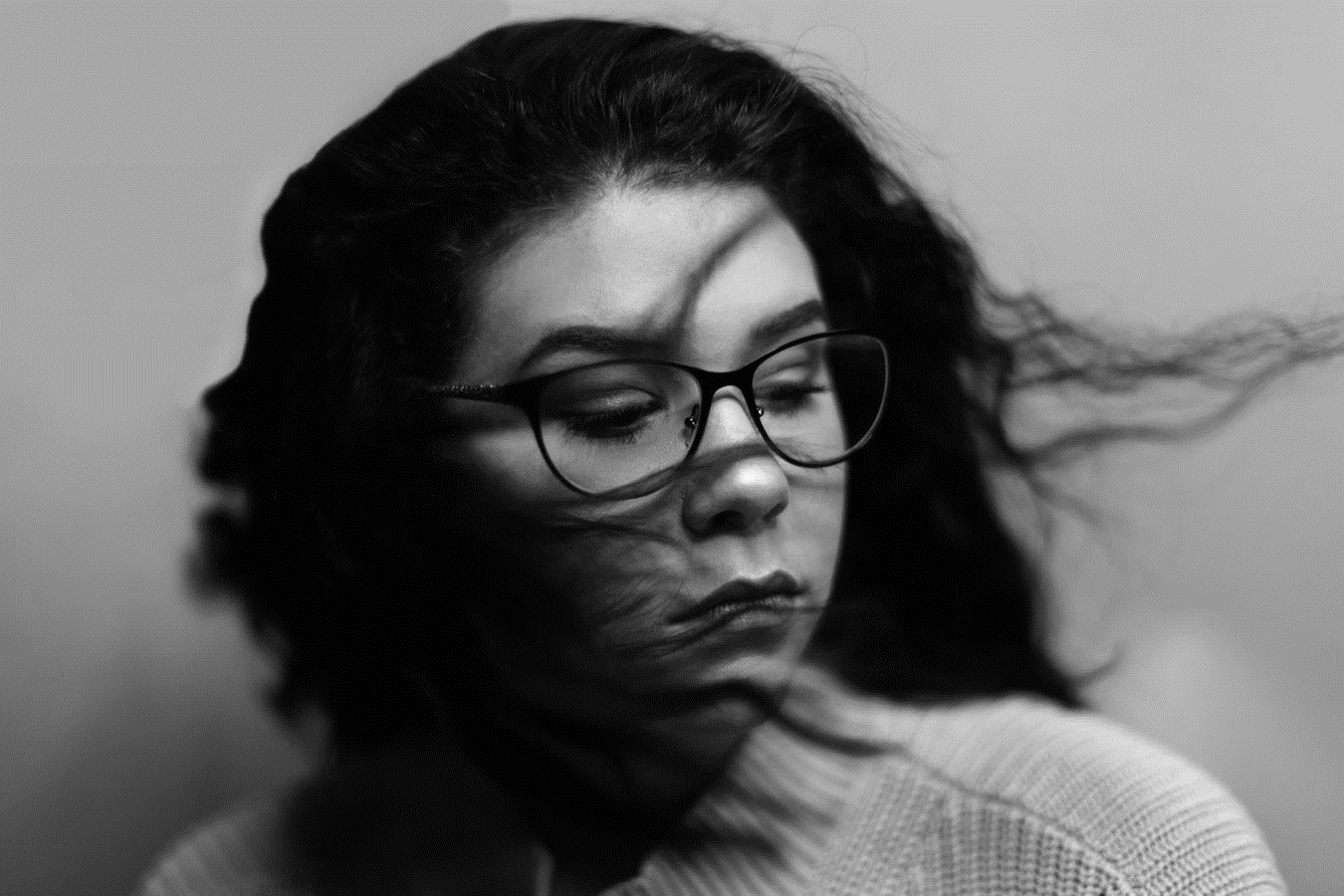 EXCLUSIVE OFFERS
10% off NOW, If you share our product to your Facebook, we will offer you 10% off discount code!
VINTAGE
Colours: Transparent, Black, Blue, Leopard
$99
LIMITED TIME OFFER
HOT COLLECTION
100% Protection Against Harmful UVA/UVB Rays
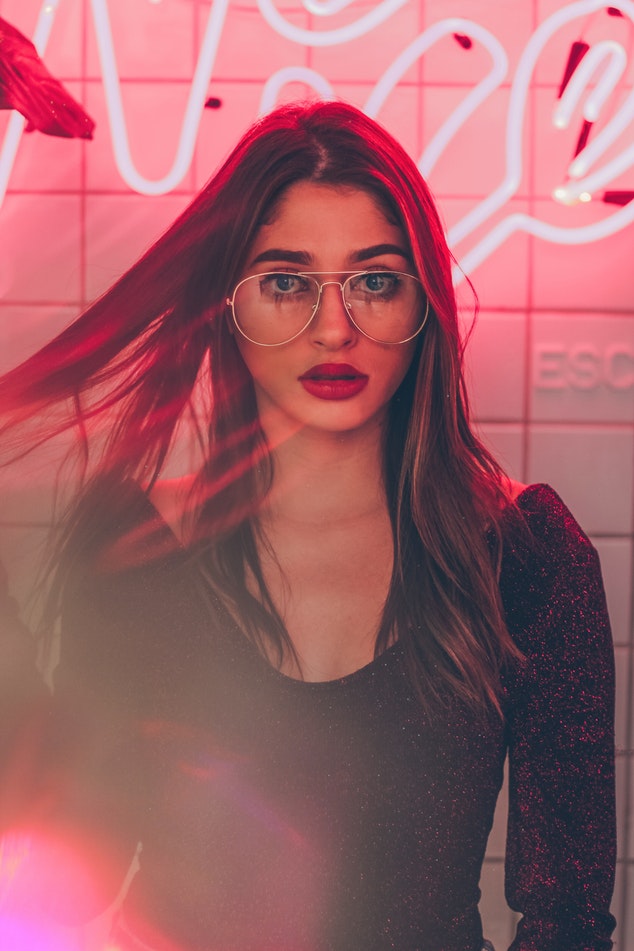 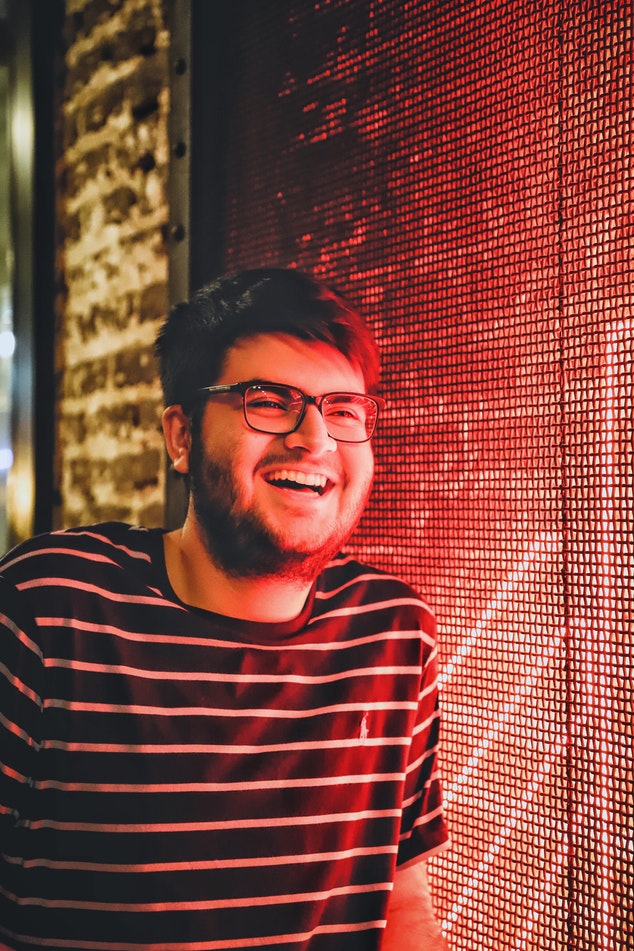 CLASSIC
CLASSIC
Glasses frame width: 142 mm
 Glasses frame high: 53 mm
 Glasses leg length: 143 mm
Glasses frame width: 142 mm
 Glasses frame high: 53 mm
 Glasses leg length: 143 mm
All original designs from AVF
$200
$139
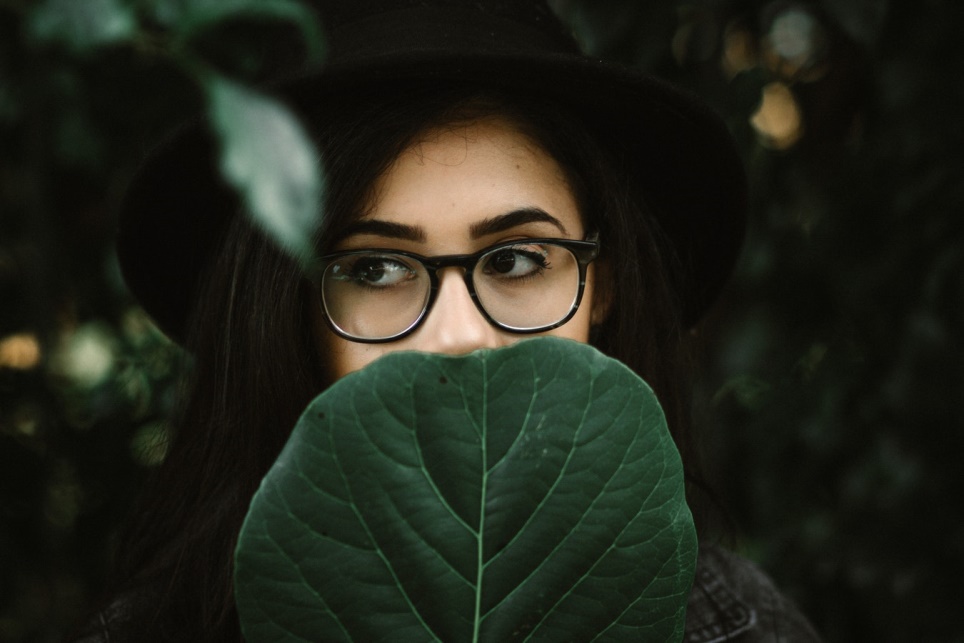 CLASSIC
HOT COLLECTION
Glasses frame width: 142 mm
 Glasses frame high: 53 mm
 Glasses leg length: 143 mm
50% off NOW, If you share our product to your Facebook, we will offer you 50% off discount code!
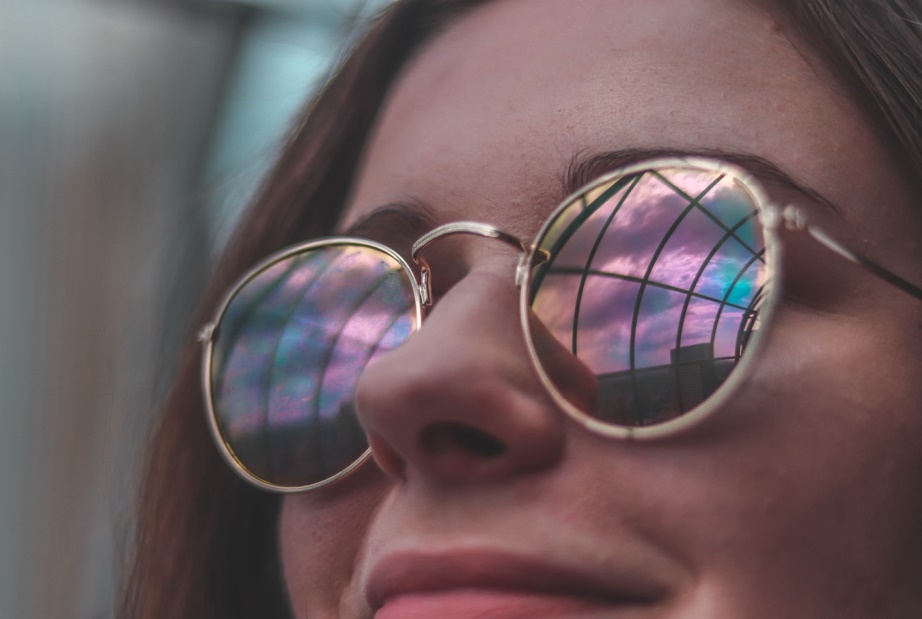 CLASSIC
Glasses frame width: 142 mm
 Glasses frame high: 53 mm
 Glasses leg length: 143 mm
Anti-Radiation/Blue light eyewear High quality acetate optical frame Metal
$200
$79
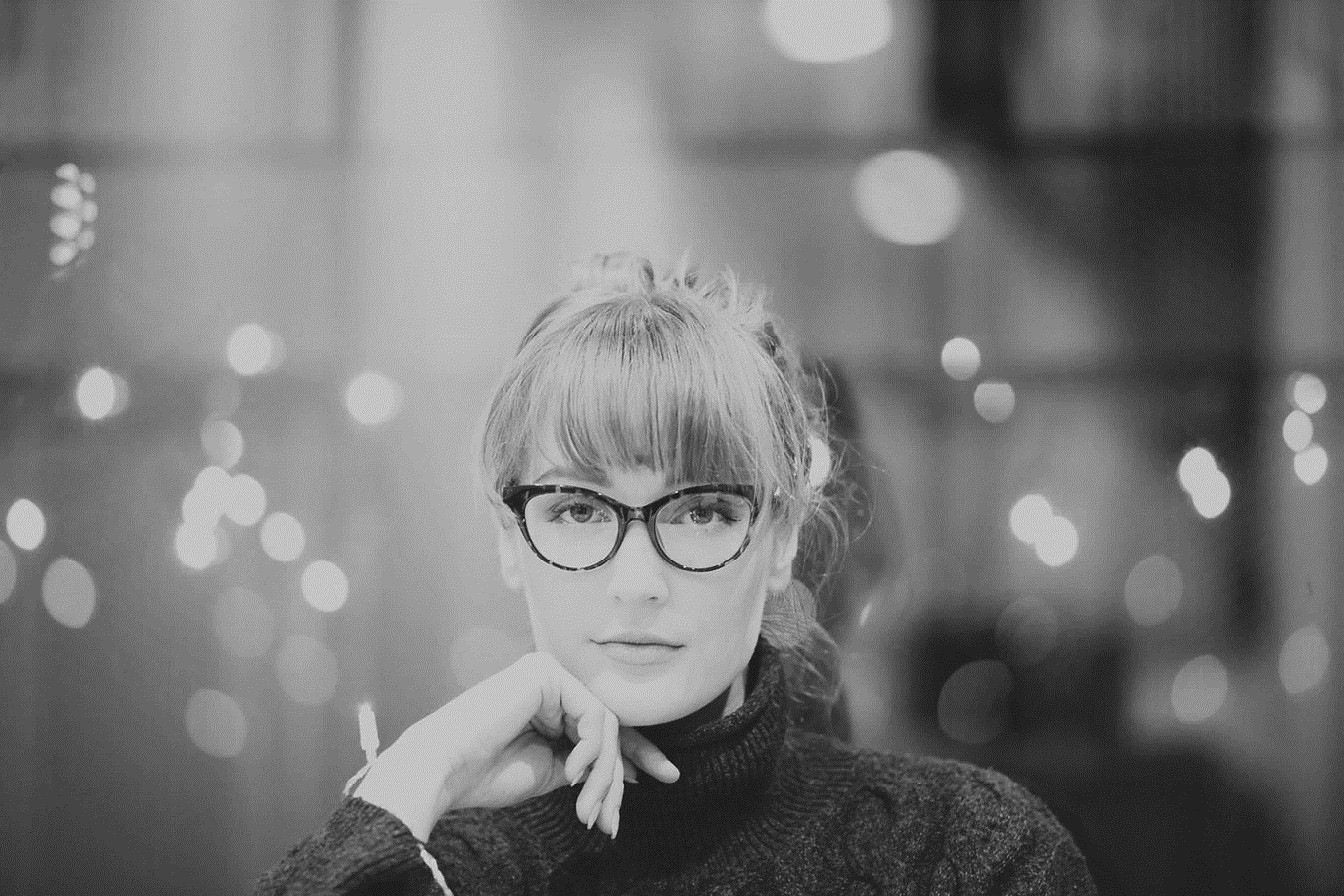 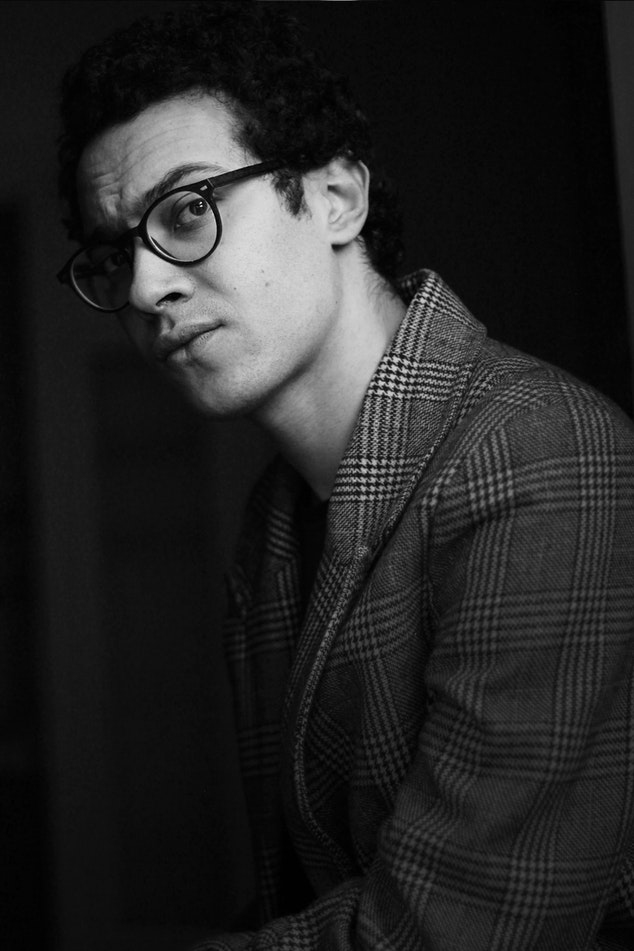 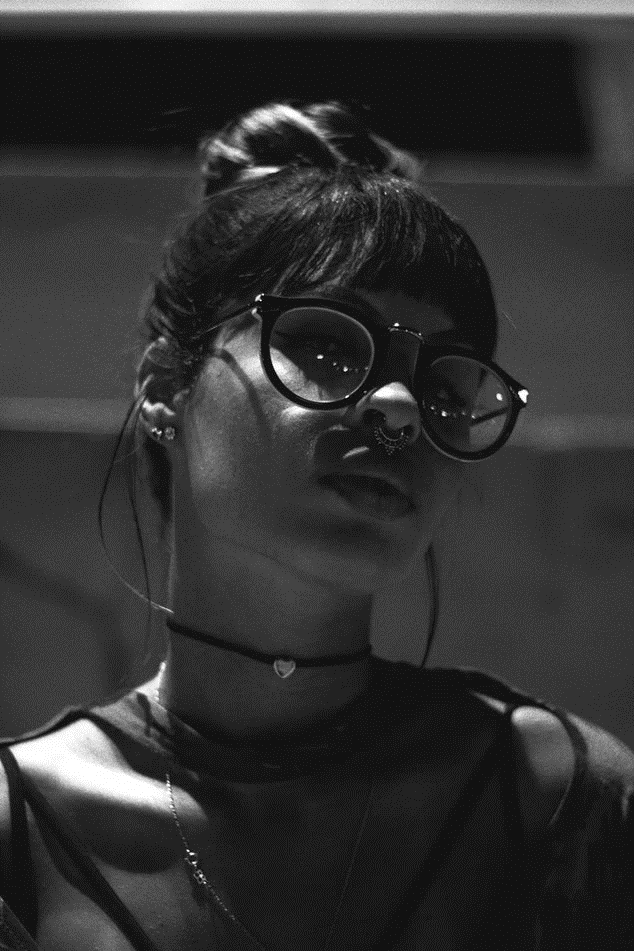 LIMITED
STOCK
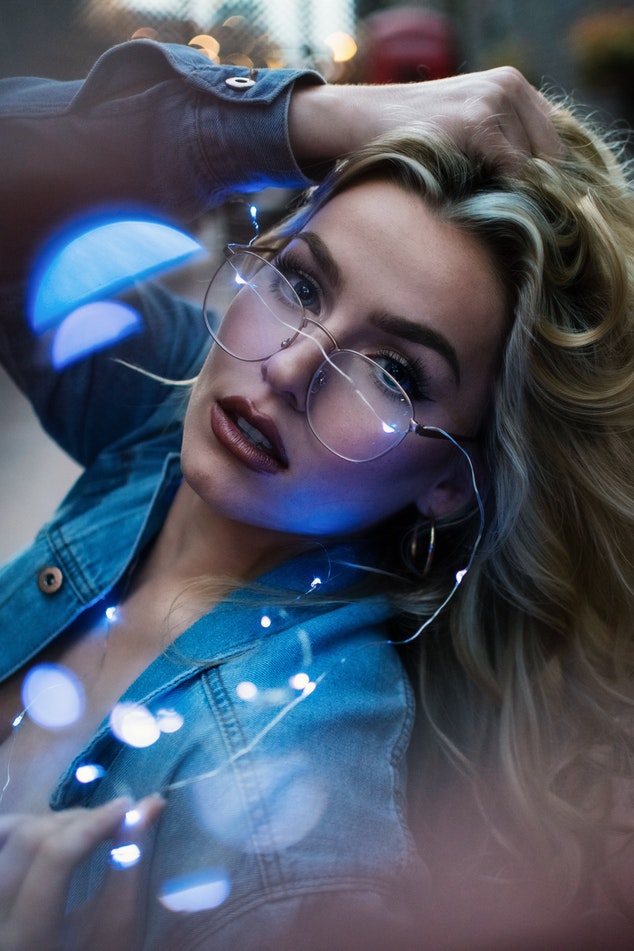 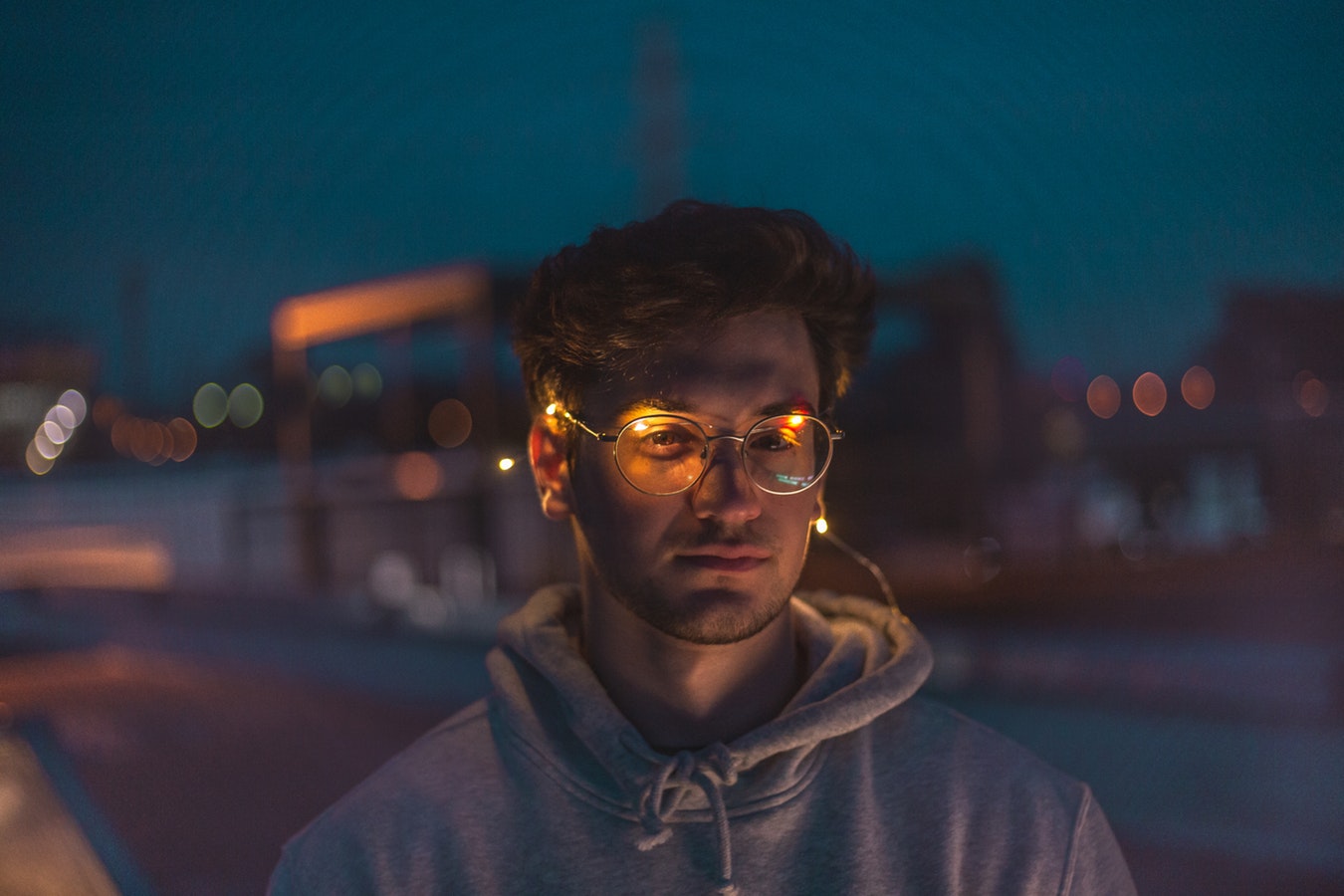 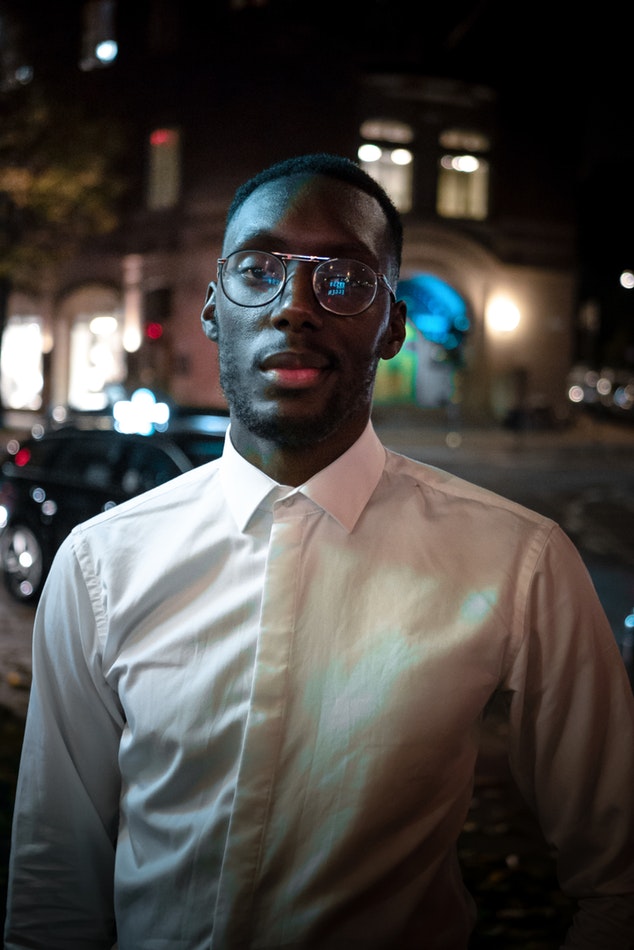 LIMITED
STOCK
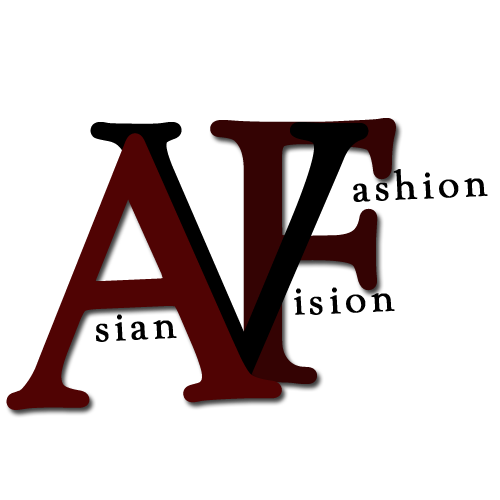 WE CARE YOUR VISION
www.asianvisionfashion.com
1177 Avenue of the Americas, New York, NY 10036
1-800-123-4567